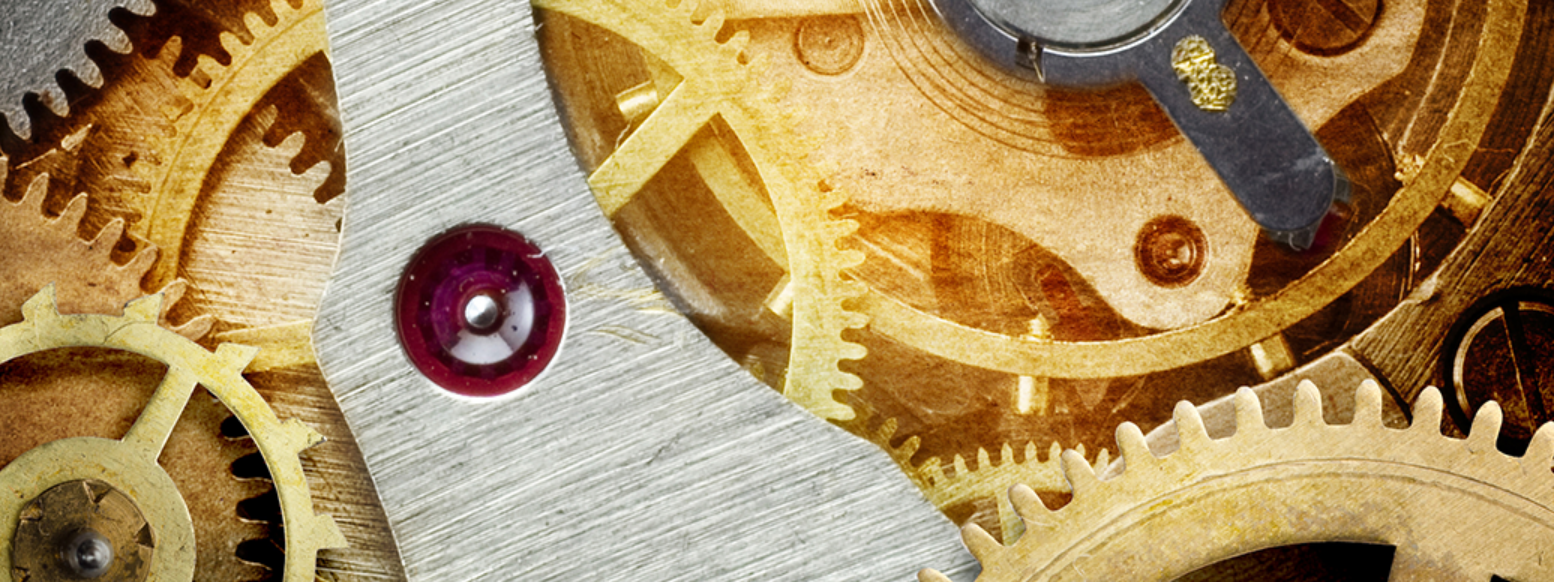 Stichting Leercirkel Noord-Holland Ketensamenwerking
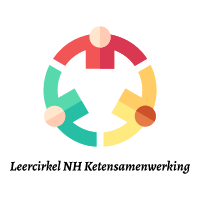 Welkom bij de eerste Leercirkel
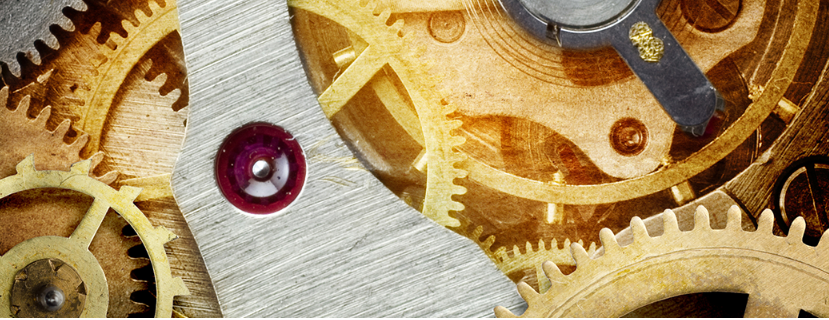 Agenda:
15:30- 15:45 uur : Welkomstwoord en Introductie Leercirkel Noord-Holland Ketensamenwerking
15:45- 16:00 uur: Voorstellen bestuursleden
16:00- 16:15 uur: Uitleg en doelstellingen                             Leerkringen
16:15- 16:45 uur: Aanvang eerste Leerkring 
16:45- 17:15 uur: Pauze  / korte rondleiding
17:15- 17:30 uur: Plenaire terugkoppeling 
17:30 uur	    : Netwerkborrel
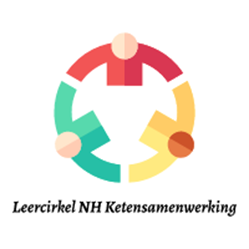 4/18/2024
Leercirkel NH Ketensamenwerking
2
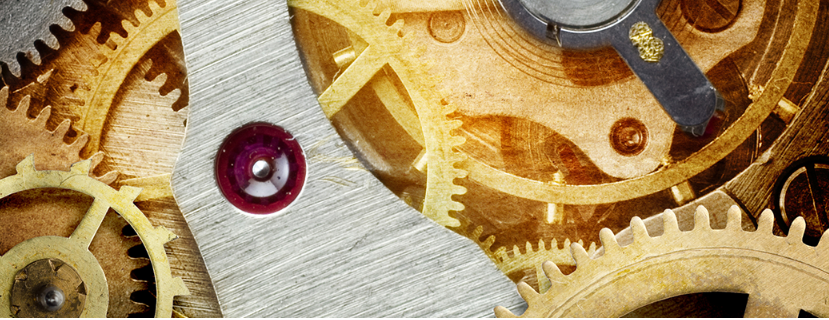 Introductie Leercirkel Noord Holland:
Welkomstwoord - Harry Croese
“ Bij elkaar komen is een begin, bij elkaar blijven is vooruitgang, met elkaar samenwerken is Succes”
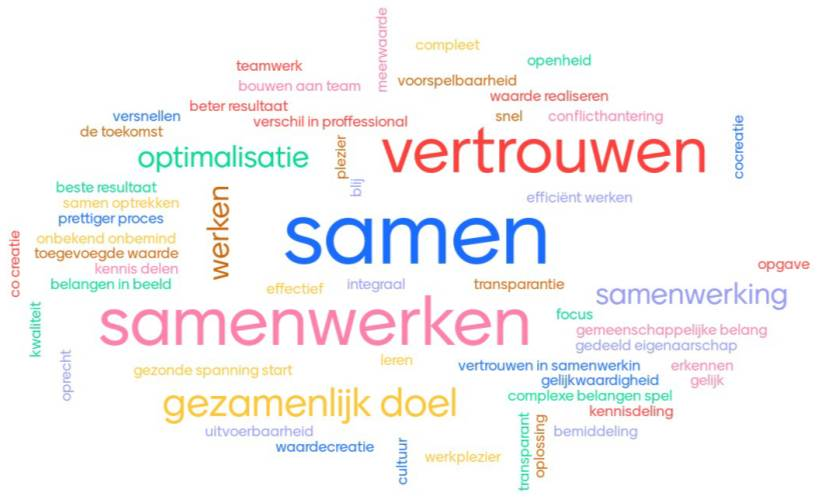 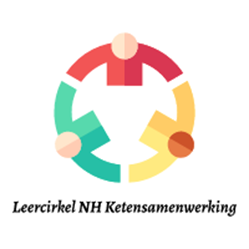 4/18/2024
Leercirkel NH Ketensamenwerking
3
Voorstellen bestuursleden:
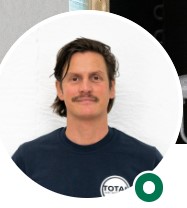 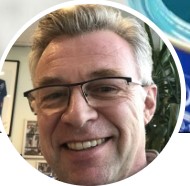 Arjan Koehoorn - Penningmeester
Arjan is werkzaam als Coordinator Techniek bij SG De Triade, en heeft enorme betrokkenheid bij het opleiden van jonge mensen op divers technisch vlak.
Door zijn rol binnen SG de Triade heeft Arjan een brede kennis en heeft een uitgebreid netwerk binnen het onderwijs en hierbij aangesloten organisaties.
Benjamin Eickhoff - Secretaris
Ben is ondernemer en heeft ervaring als eigenaar van een tweetal schildersbedrijven Verenigde Schilders Texel en Schildersbedrijf Ben en als mede-oprichter van een bedrijf Total HVAC Protection gespecialiseerd in het conserveren van HVAC en LB installaties. Juist het overdragen van kennis en leren van elkaar spreekt Ben enorm aan.
Harry Croese - Voorzitter
Harry is werkzaam als Sr. Technisch Adviseur binnen de verfindustrie bij Sigma Coatings Nederland. Als oprichter van de Stichting Leercirkel Noord-Holland Ketensamenwerking is het doel om partijen bij elkaar te brengen en te leren van elkaars ervaringen, maar met name kennis delen de grote drijfveer om de Leercirkel NH tot een succes te maken.
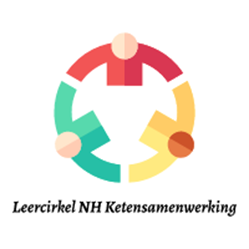 4/18/2024
Leercirkel NH Ketensamenwerking
4
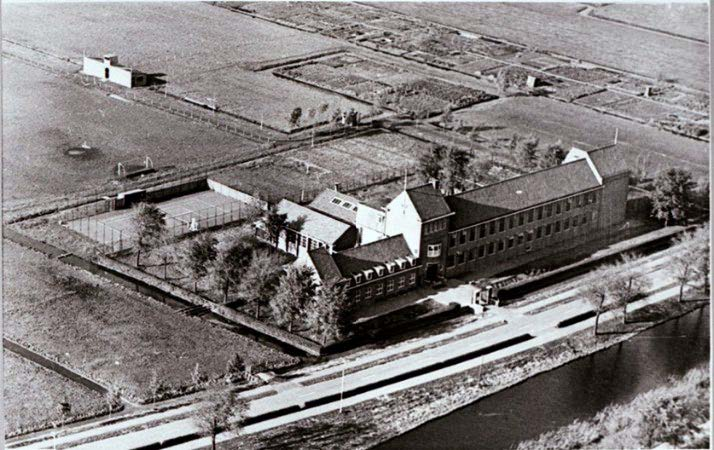 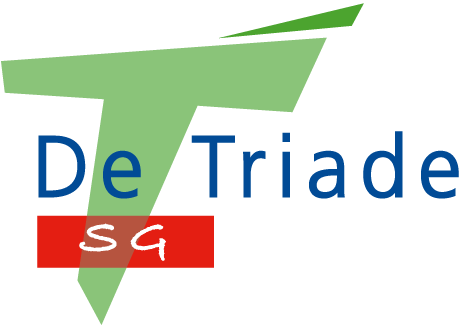 SG de Triade
De technische opleider van de regio
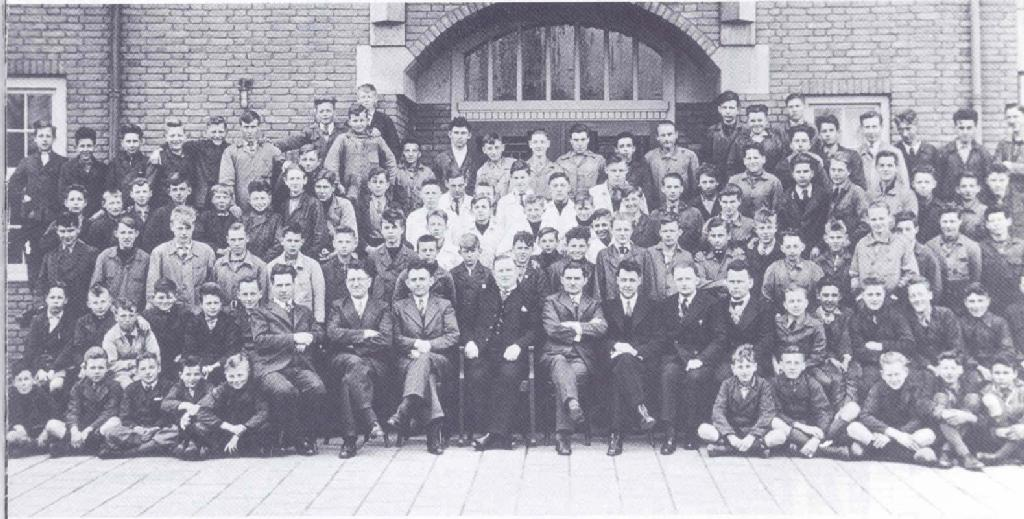 Geschiedenis:
1932 	Ambachtsschool
		30 timmerlieden 
		50 metaalbewerkers
		12 schilders
 Later LTS De Zuiderzee
1995	Fusie met Coornhert MAVO
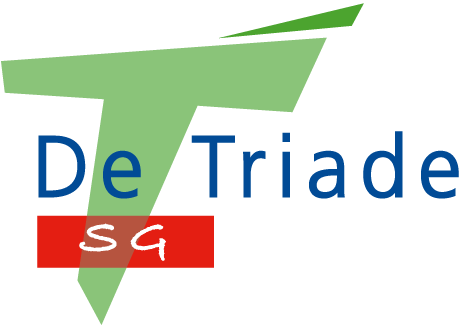 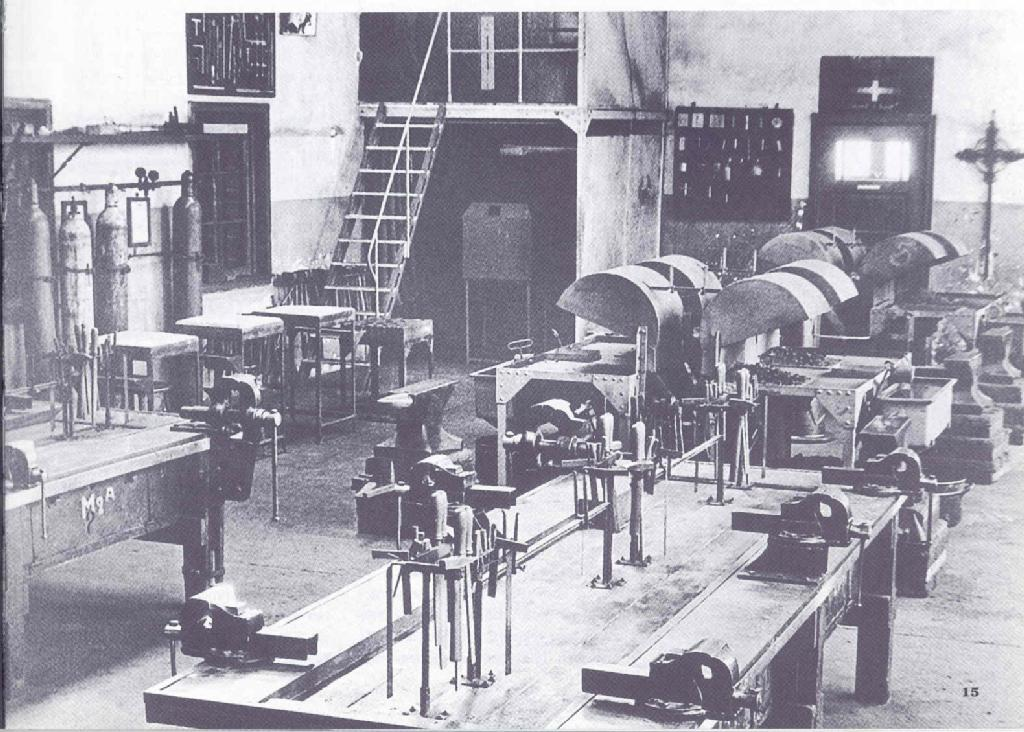 Wat maakt de Triade uniek:
Techniek op alle niveaus
Samenwerken met het locale bedrijfsleven
Werken met zij-instromers 
Doorlopende leerlijnen naar MBO en opleidingsbedrijven
Technische HAVO
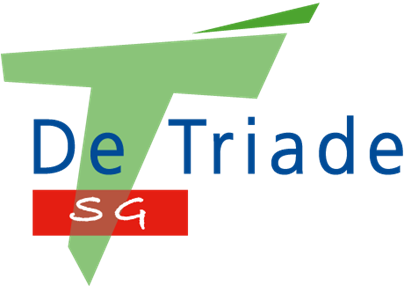 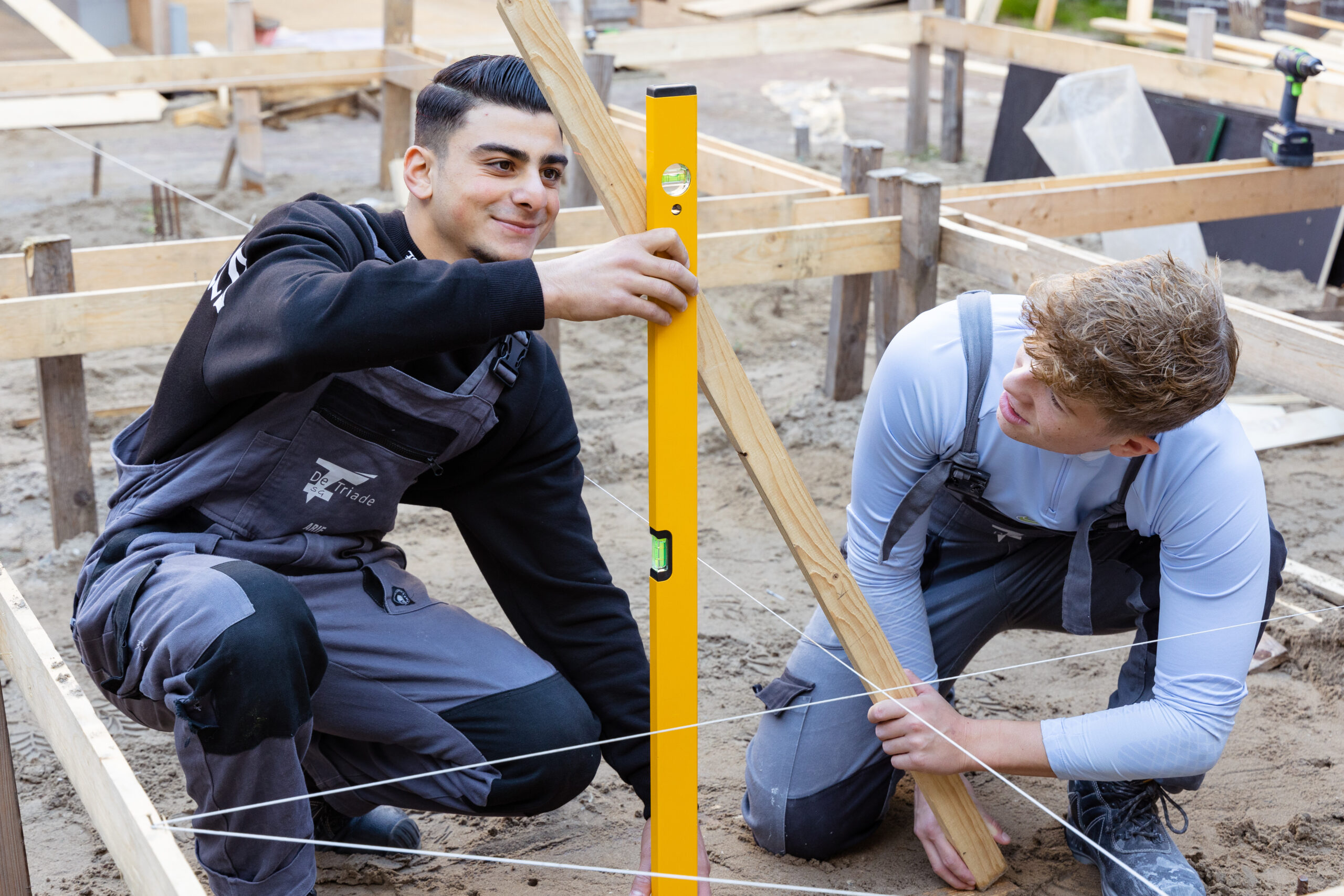 Klein maar groot
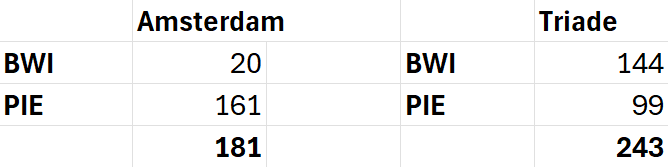 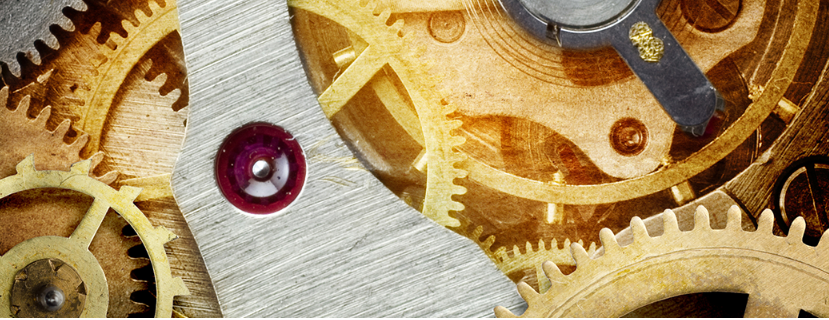 Uitleg en doelstelling Leerkringen:
Doel: 
- Onderlinge kennis en informatie-uitwisseling 
- Leren van en vooral met elkaar. 
- Aansluiting verkrijgen tussen verschillende partijen uit  ons vakgebied.
- Groei van het gedachtegoed van Ketensamenwerking en  RGS in de regio NH
- Actieve deelname en bijdrage deelnemers
- Laagdrempelig, informeel en zonder eigenbelang

transparante kennisdeling, samenwerken, leren van elkaar
4/18/2024
Leercirkel NH Ketensamenwerking
9
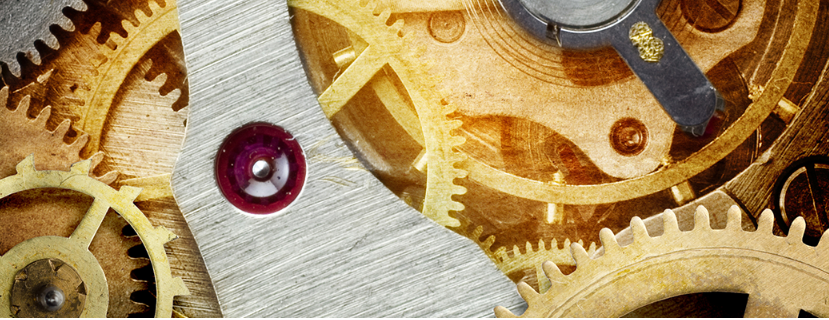 Uitleg en doelstelling Leerkringen:
Structuur Leerkringen:
Centraal staat een vooraf bepaald thema.

- Inleiding thema door externe spreker of  deelnemer leercirkel
- Dialoog: ervaringen delen, halen en brengen van  kennis in kleine groepen- Bespreken reacties  Samenvatting en vervolgafspraken 

transparante kennisdeling, samenwerken, leren van elkaar
4/18/2024
Leercirkel NH Ketensamenwerking
10
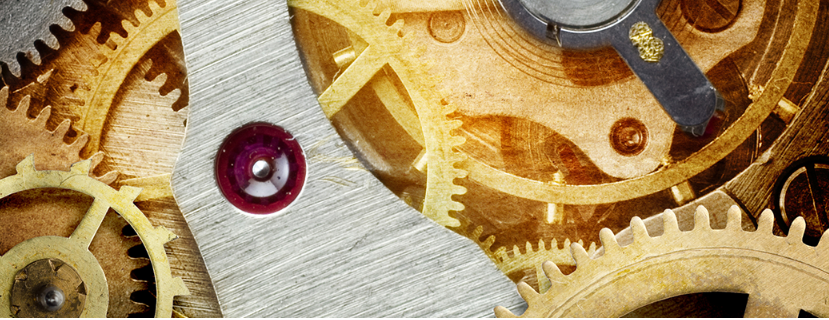 Eerste Leerkring:
Doel:Inventarisatie leerbehoeftes of onderwerpen die we kunnen uitwerken in volgende Leerkringen
Freqeuntie?Hoe vaak en op  welke termijn leerkringen organiseren
Waar?Kan op huidige locatie SG Triade, maar kan ook op een bedrijfslocatie van deelnemende partij
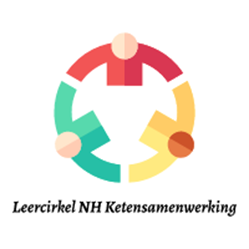 4/18/2024
Leercirkel NH Ketensamenwerking
11
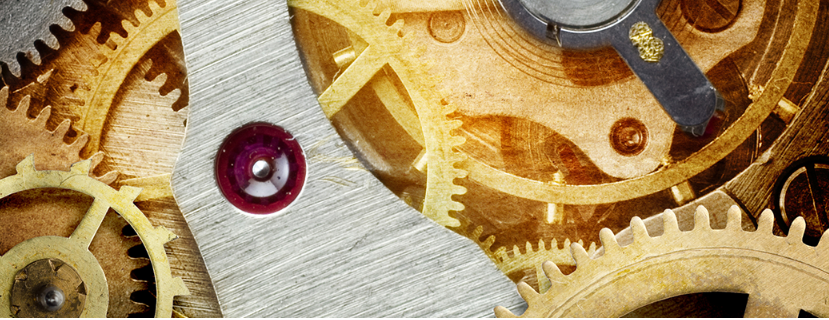 Eerste Leerkring:
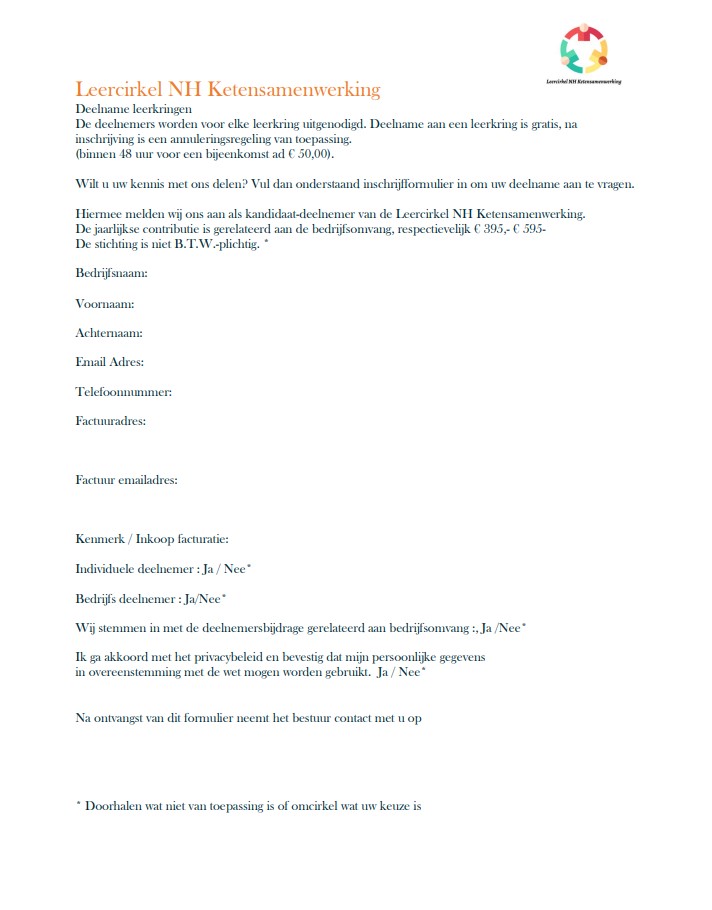 Hoe?Decentraal in kleinere groepen bespreken en uitwerkenPlenair bespreken van de resultaten
Tevens verzoek om u aan te sluiten bij onze Leercirkel: - via ons online inschrijf formulier op  www.leercirkelnh.nl of- invullen van het fysieke inschrijf formulier  hier nu aanwezig
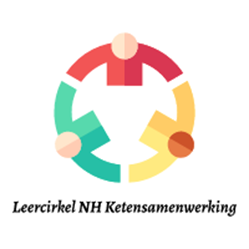 4/18/2024
Leercirkel NH Ketensamenwerking
12
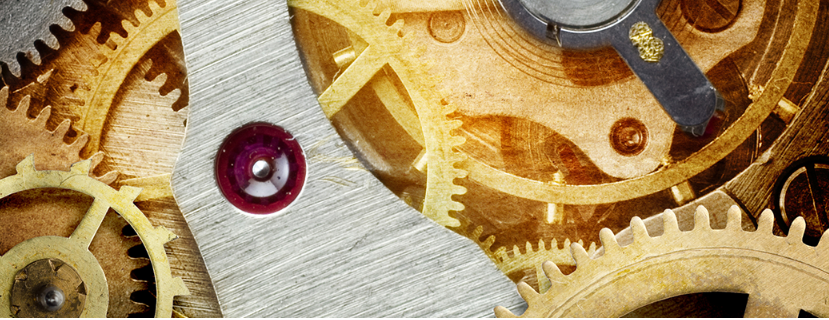 Pauze ( 30 min. )
Korte pauze met mogelijkheid  rondleiding door SG de Triade…
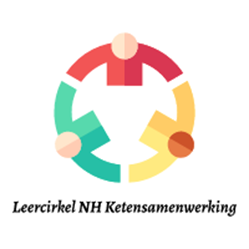 4/18/2024
Leercirkel NH Ketensamenwerking
13
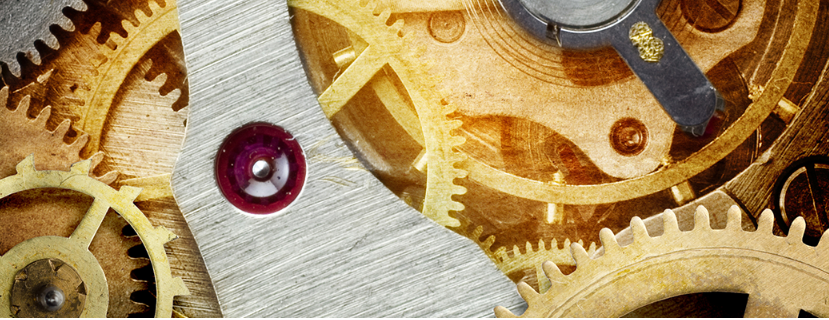 Terugkoppeling:
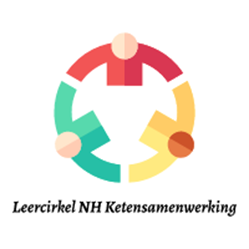 4/18/2024
Leercirkel NH Ketensamenwerking
14
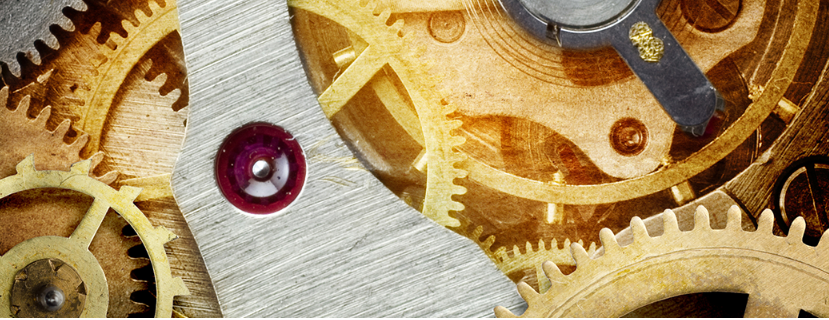 Netwerkborrel
Georganiseerd met medewerking van:
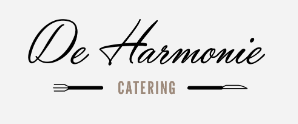 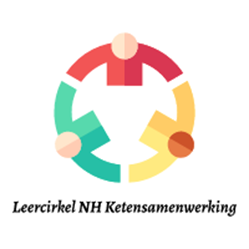 4/18/2024
Leercirkel NH Ketensamenwerking
15